Муниципальное бюджетное общеобразовательное учреждение 
«Средняя общеобразовательная школа №192»
Принципы и методы художественной педагогики
Составитель: Мерзлякова М. Л., учитель музыки, истории
«Только владеющийискусством может обучать»Аристотель
Общеизвестно, что мы познаем мир глубже, если нами движет интерес, у нас есть личное, эмоционально окрашенное отношение к предлагаемому материалу. И память наша фиксирует надолго то, что пережито, прочувствовано, к чему прикоснулась душа, о чем размышлял, что пробовал сделать сам. 
Нужно способствовать, чтобы ребенок смог «прожить» изучаемое как событие собственной жизни и поделиться этим с окружающими людьми. 
Здесь на помощь приходит искусство с его художественно-образным опытом познания.
В искусстве аккумулирован нравственный, эмоциональный, социальный и культурный опыт человечества. Предметом изучения искусства является отношение автора к объекту, заложенному в художественном образе, отражение жизненного опыта Художника, его взгляд на мир.
Проживание ребенком опыта авторов художественных произведений может оказать помощь в процессе воспитания и образования личности. 
Неслучайно великий немецкий философ XVIII века Иммануил Кант говорил, что «научный человек есть продолжение художественного».
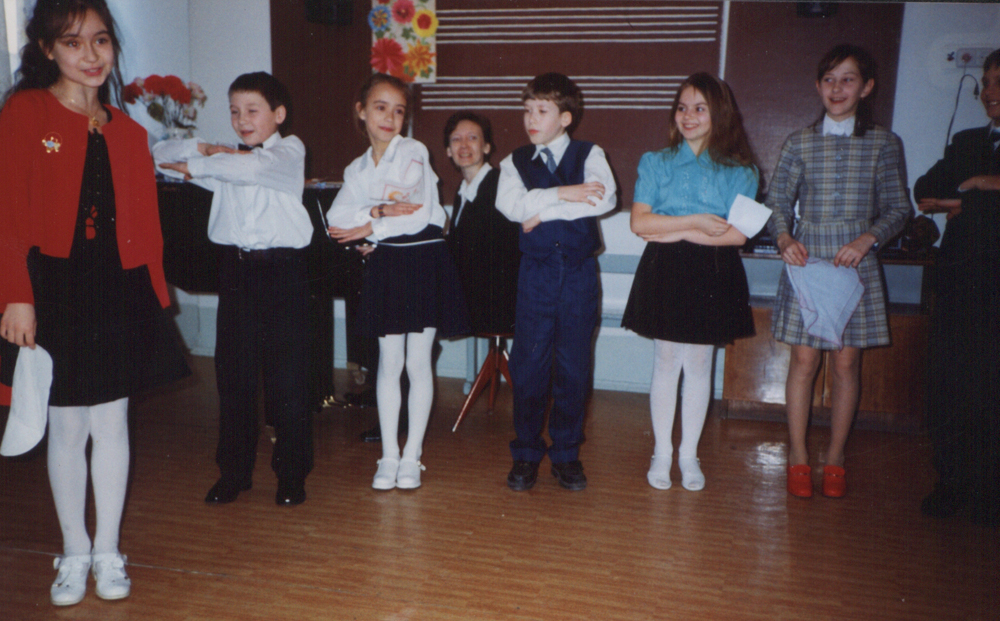 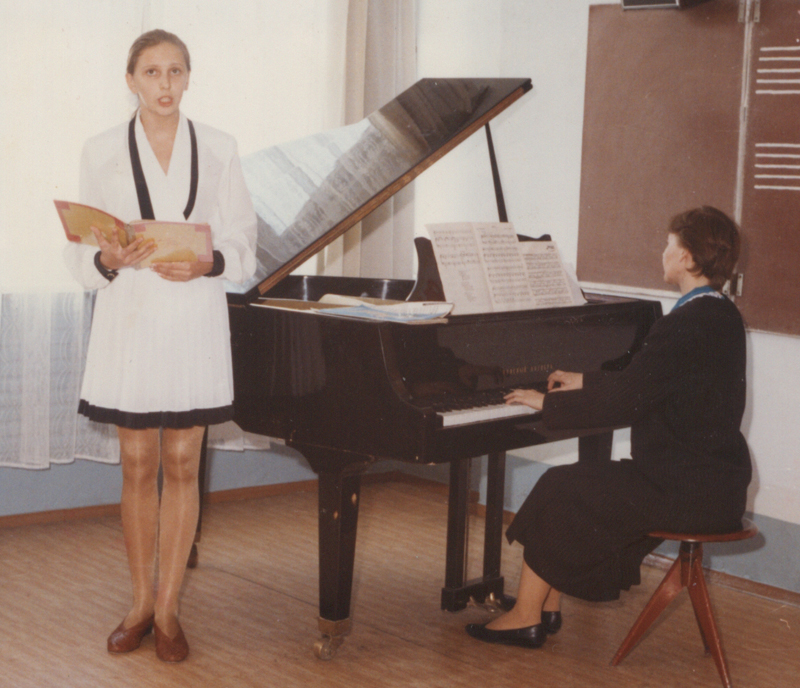 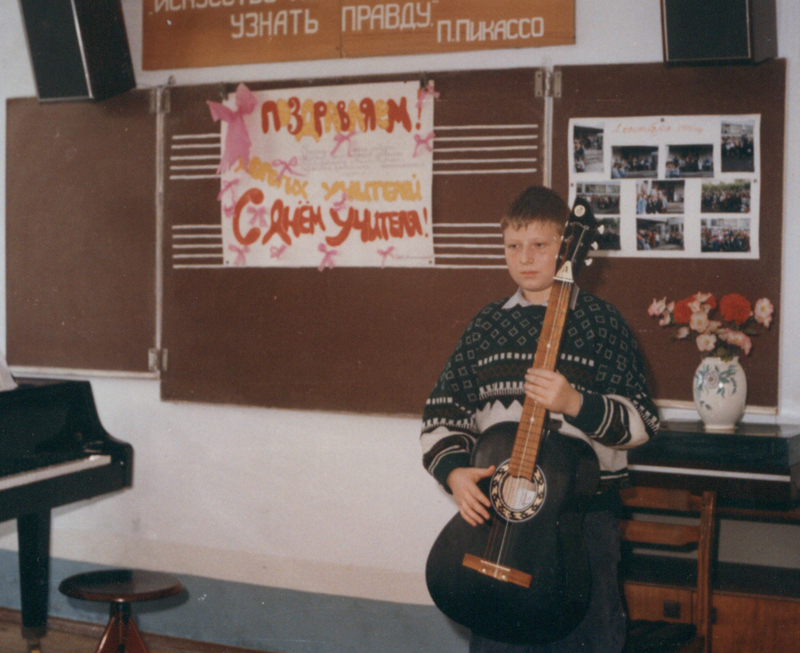 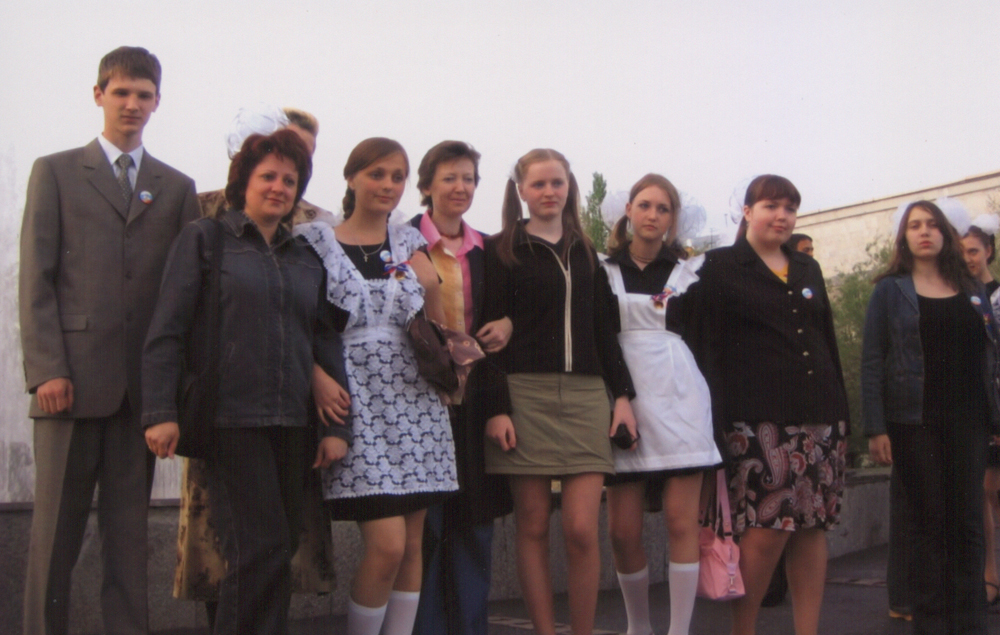 В 90-е годы XX века сложилась новая педагогика: художественная дидактика, которая способна сформировать целостную Картину Мира. 
Подробно принципы и методы художественной педагогики изложены в работах Л.В.Горюновой и Л.П.Масловой (см. книгу «Педагогика искусства», Новосибирск, 1997).
Принципы художественной педагогики
Организация восприятия 
художественных произведений
Построение 
урока-образа
Разные формы 
проживания 
Образа
Образность
Целостность
Ассоциативность
Интонационность
Импровизационность
Особая 
интонационная 
атмосфера урока
Форма ведения урока 
и способ общения 
с учащимися
Методами организации учебно-воспитательного процесса являются:
интонационный анализ художественных произведений; 

переинтонирование образа через постановку различных художественных задач; 

переинтонирование образа на язык смежного вида искусства; 

метод игры, драматизации, театрализации; 

метод творческих заданий; 

метод полифонизма деятельности; 

метод контраста и неожиданностей.
Эти методы помогают выстраивать обучение на интегрированной основе.
Уроки-образы
играют особую роль в реализации учебно-воспитательного процесса.
Опираются на принципы художественной педагогики; 
развиваются как единый спектакль, единая художественная и духовная деятельность учителя и ученика, где роль учеников равноправна. 


Требования к уроку-образу: 
целостность урока на основе художественной идеи; 
оправданность логических связей, контрастов, сопоставлений; 
обеспечение единства учебно-воспитательного процесса, неразрывность этических, эстетических и учебных задач при акценте на культуру чувств; 
мастерство ведения урока учителем, опора на методы художественной педагогики.
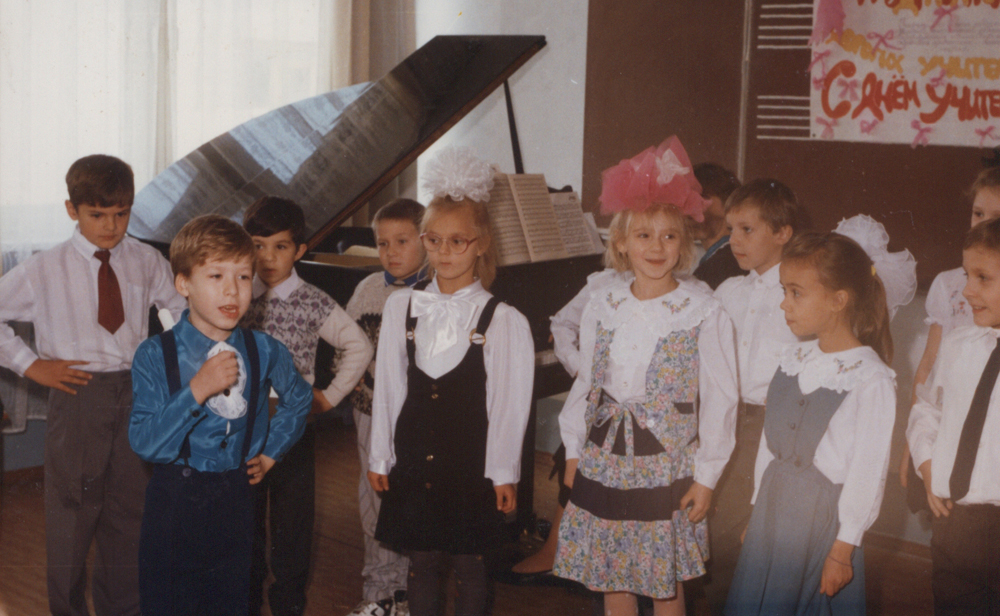 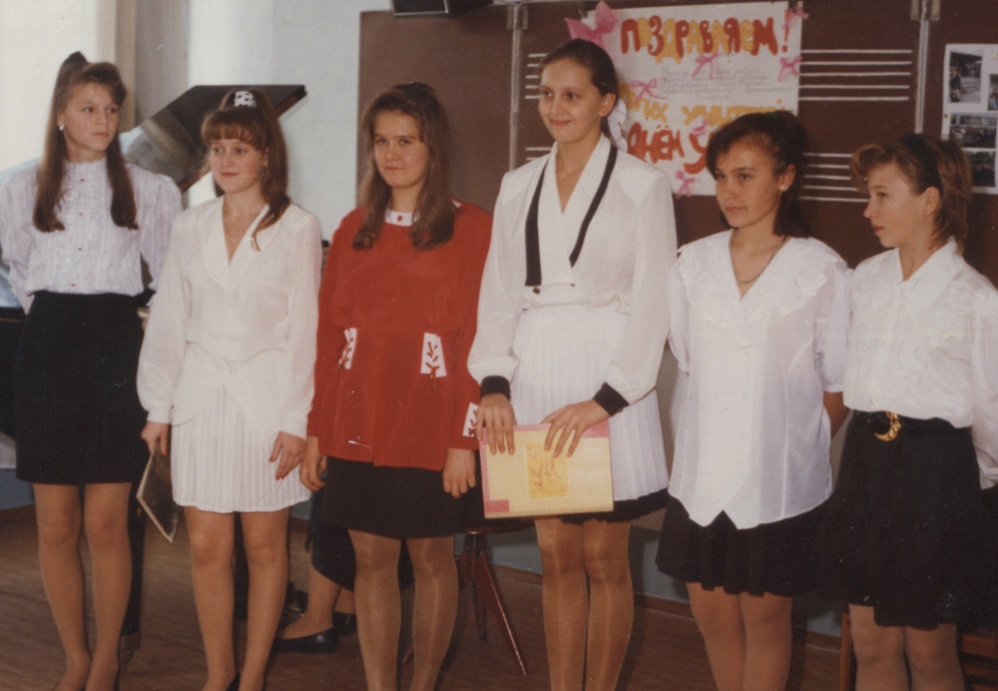 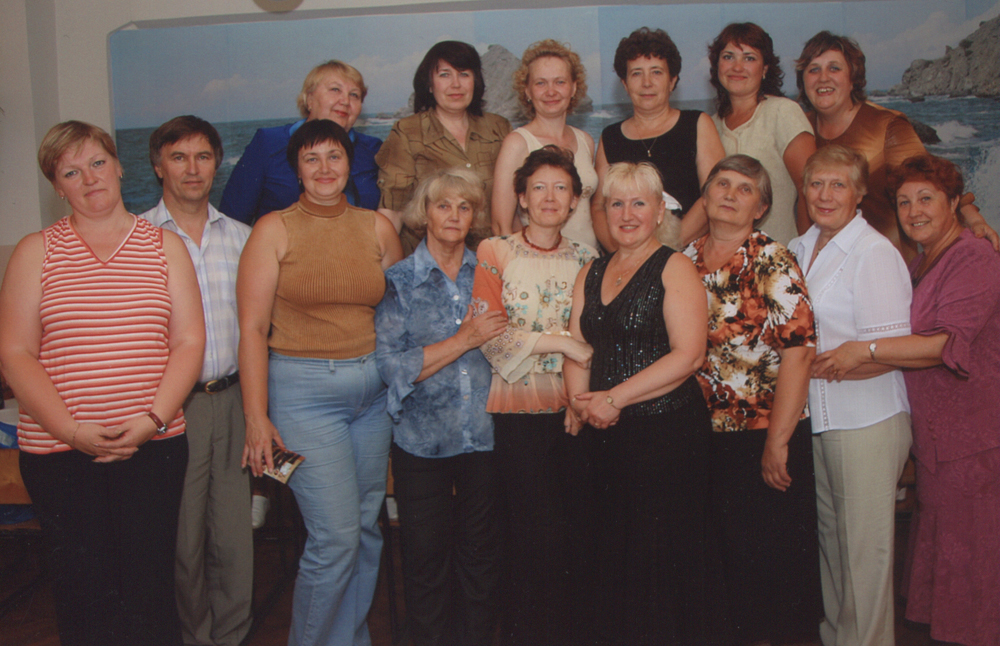